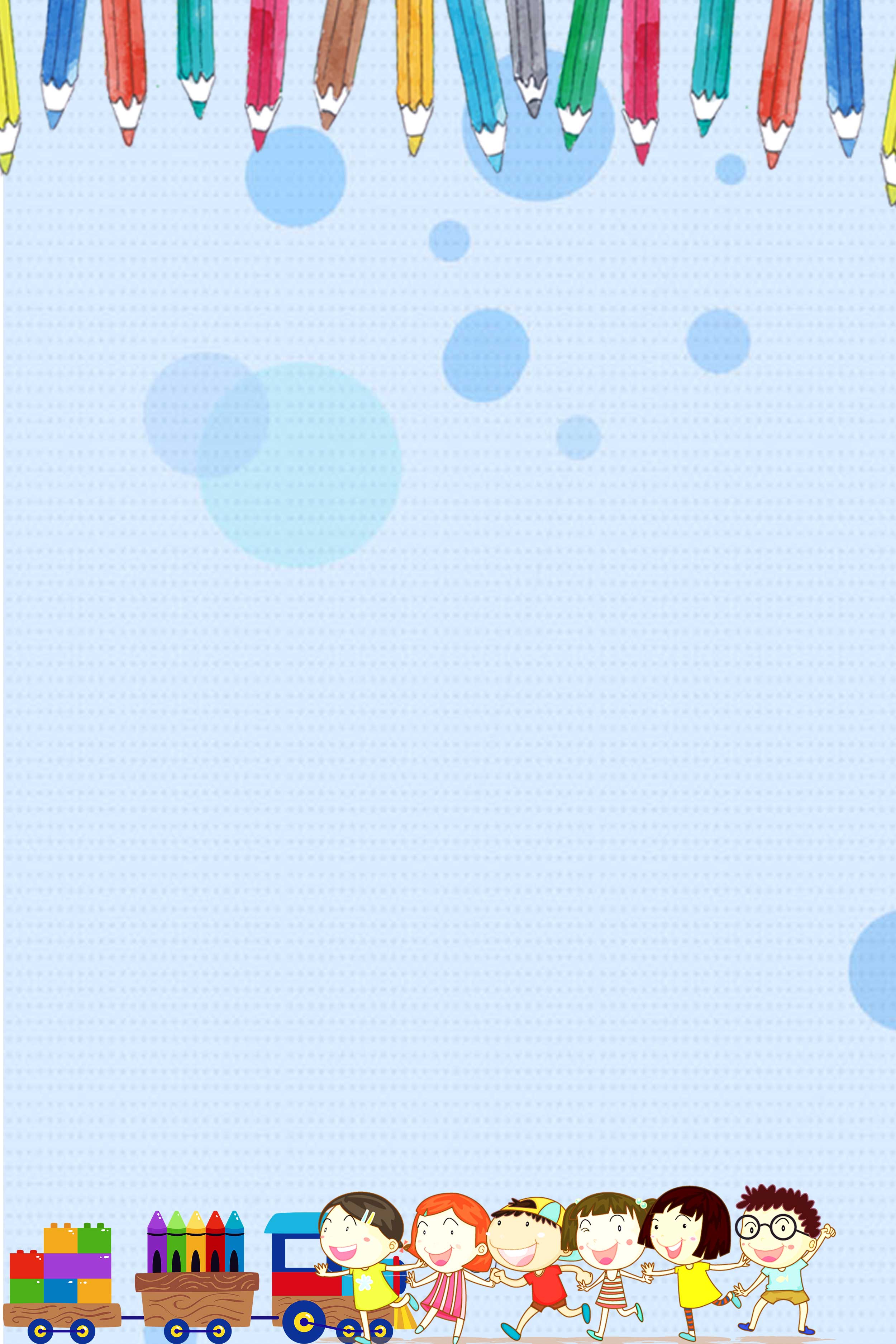 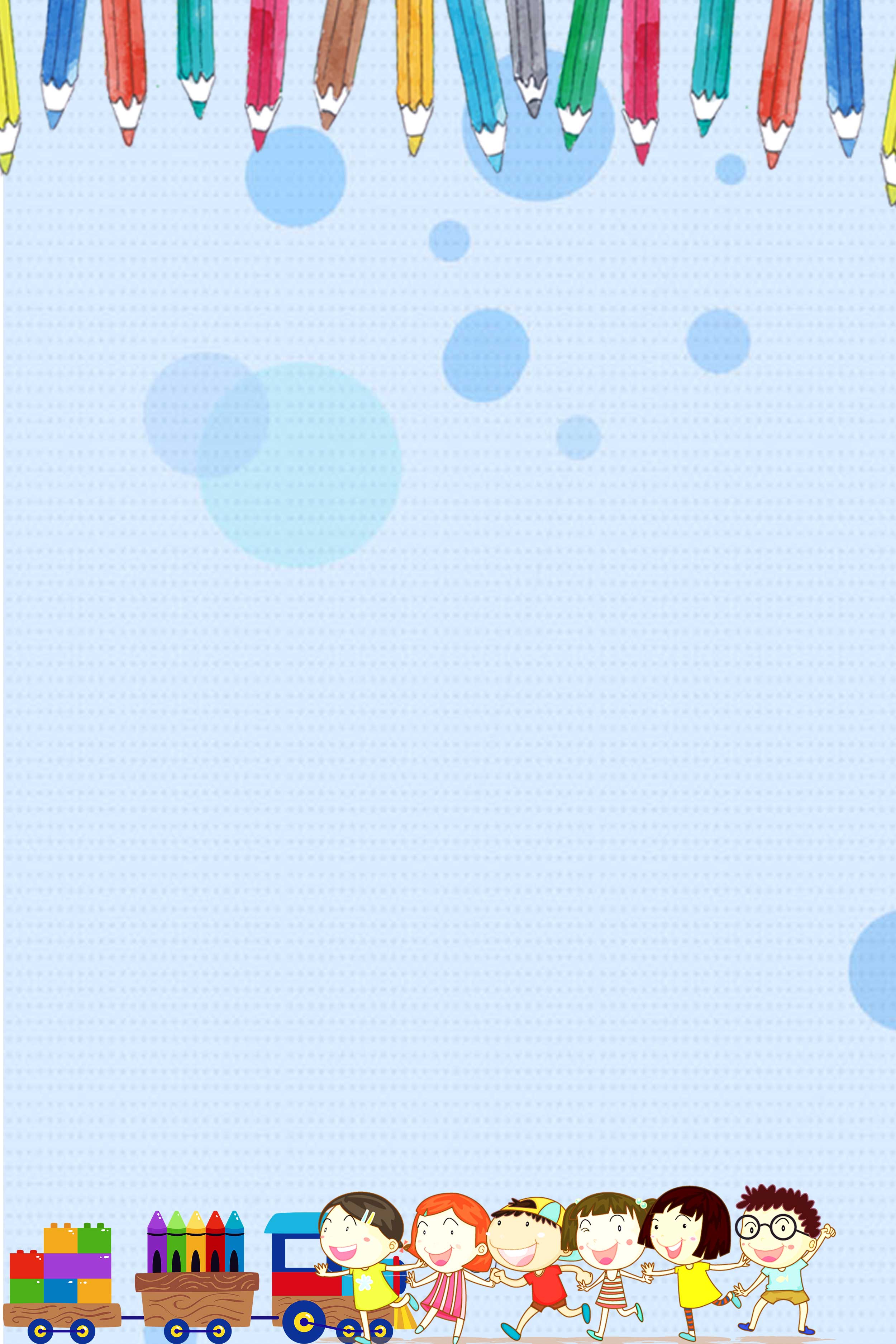 宜蘭縣私立
康乃兒幼兒園
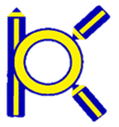 113學年度  第一學期
缺額招生公告
中班-尚有缺額1名
出生日期108年09月02日~109年09月01日
中班缺額依報名登記先後順序依序錄取及備取
登記報名日期:日期113年05月31日
            上午10時起至15時止
登記報名地點:康乃兒幼兒園
★請自行下載報名表填寫後，依報名日期及時間
  到園報名及核對資料。
★請家長攜帶戶口名簿副本到園報名。